COVID-19 hazai turizmusra gyakorolt hatása, kitekintés Kárpátalja és Erdély gyógy- és wellness turizmusára
Dr Szalók Csilla PhD
2020.11.24
Stabil növekedés
lett volna…
Tartalom
ELŐZMÉNYEK
2019 sikerei
A nemzetközi turistaérkezések és a-bevételek növekedése továbbra is felülmúlta a világgazdaságot,
A feltörekvő és a fejlett gazdaságok egyaránt profitálnak a növekvő idegenforgalmi jövedelmekből, 
A turisztikai export hetedik éve gyorsabban
   nőtt, mint az áruexport, sok országban
   csökkentve a kereskedelmi hiányt.
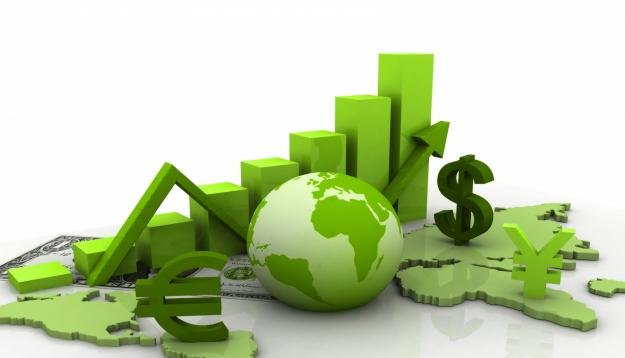 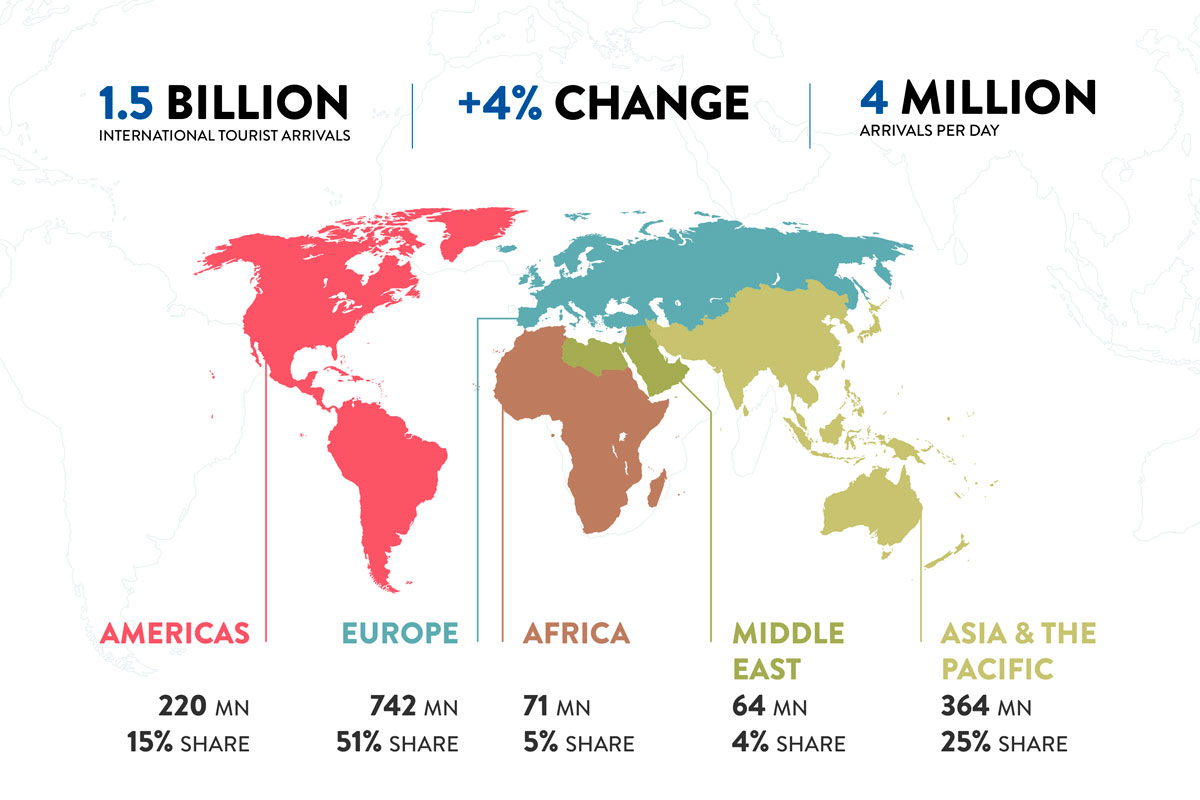 [Speaker Notes: International tourist arrivals 2019 – overviewSource: (c) World Tourism Organization]
A turizmus gazdasági  jelentősége
Globális GDP 10,3 %-kát adja a turizmus
1700 milliárd USD turisztikai költés
330 Millió munkahely,minden 10. munkahely a turizmusban keletkezik
Iparági  jelentés  World Travel and Tourism Counci)
2019-es adatok (UNWTO)
1,5 milliárd nemzetközi turista érkezés 2019-ben
4% -os növekedés az előző évhez képest,
Napi 4 Millió/érkezés
Minden régióban nőtt a nemzetközi érkezések száma 2019-ben
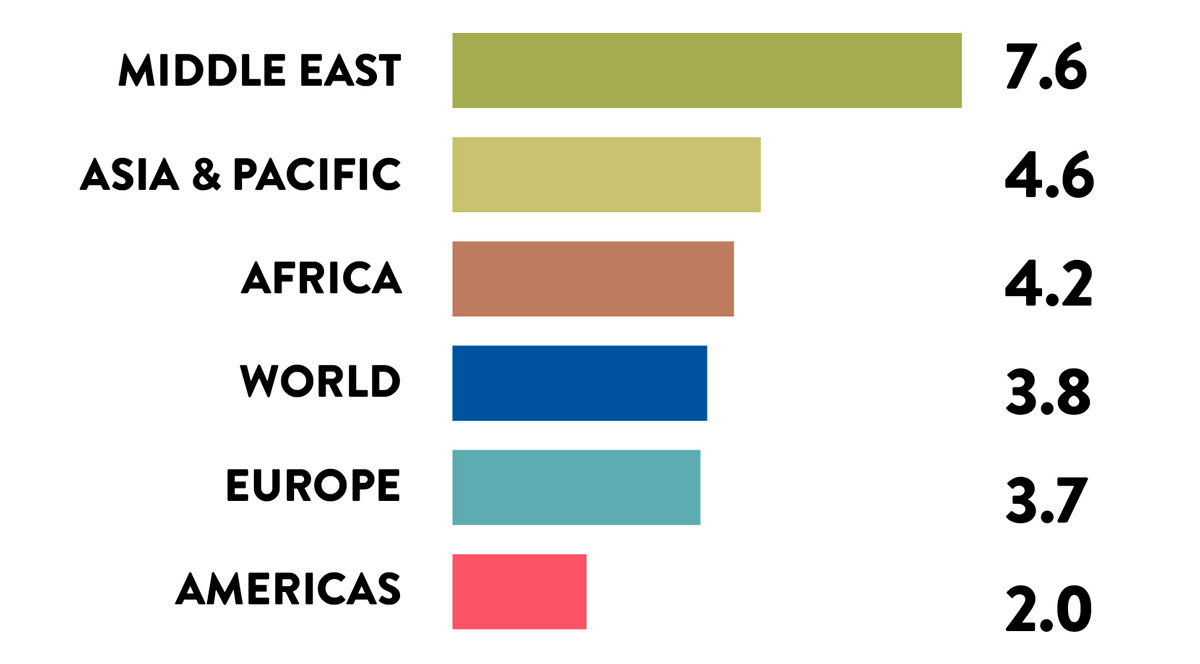 [Speaker Notes: nternational tourist arrivals 2019 – change by region (%)Source: (c) World Tourism Organization]
Hatások 2019
Brexit körüli bizonytalanság,
Thomas Cook összeomlása, 
 Erősödő geopolitikai és társadalmi feszültségek,
 Globális gazdasági lassulás 


2019-ben lassabb a növekedés ,összehasonlítva 2018 és 2017-hez.
Az idegenforgalom az időszakos sokkok ellenére az idő folyamán folyamatosan bővült, bizonyítva az ágazat erősségét és ellenálló képességét
A növekedés felelőssége viszont óriási
Az idegenforgalom fenntartható kezelése mindenki javára ma kritikusabb, mint valaha
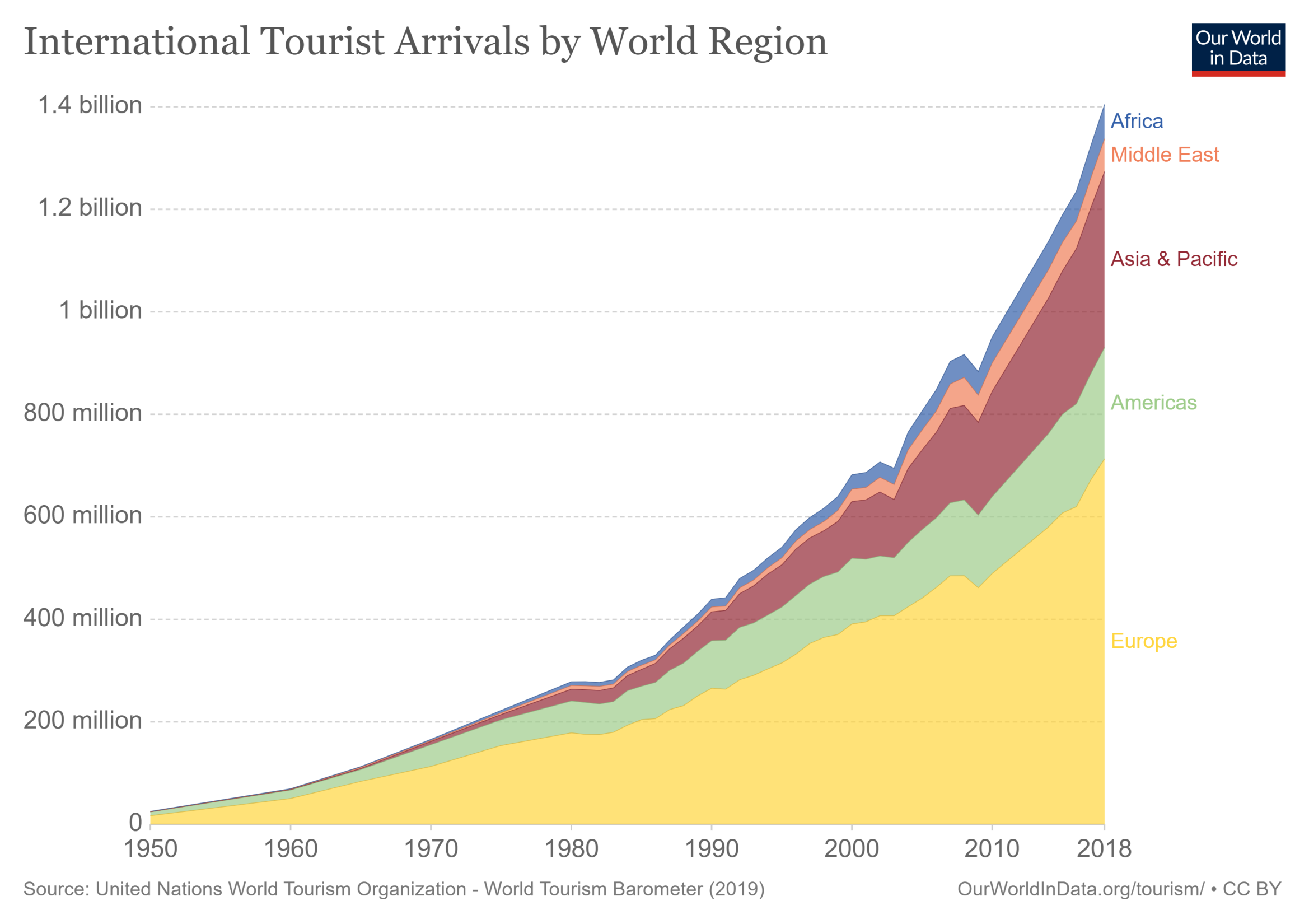 A 10 legnépszerűbb úti cél közül 8 szerepel mind az érkezők,mind a bevételek  első tíz helyezet rangsorában! A 10 legfontosabb úti cél a világszerte érkezők 40% -át fogadja, az első tíz turisztikai fogadó az összes turisztikai bevétel közel 50% -át teszi ki
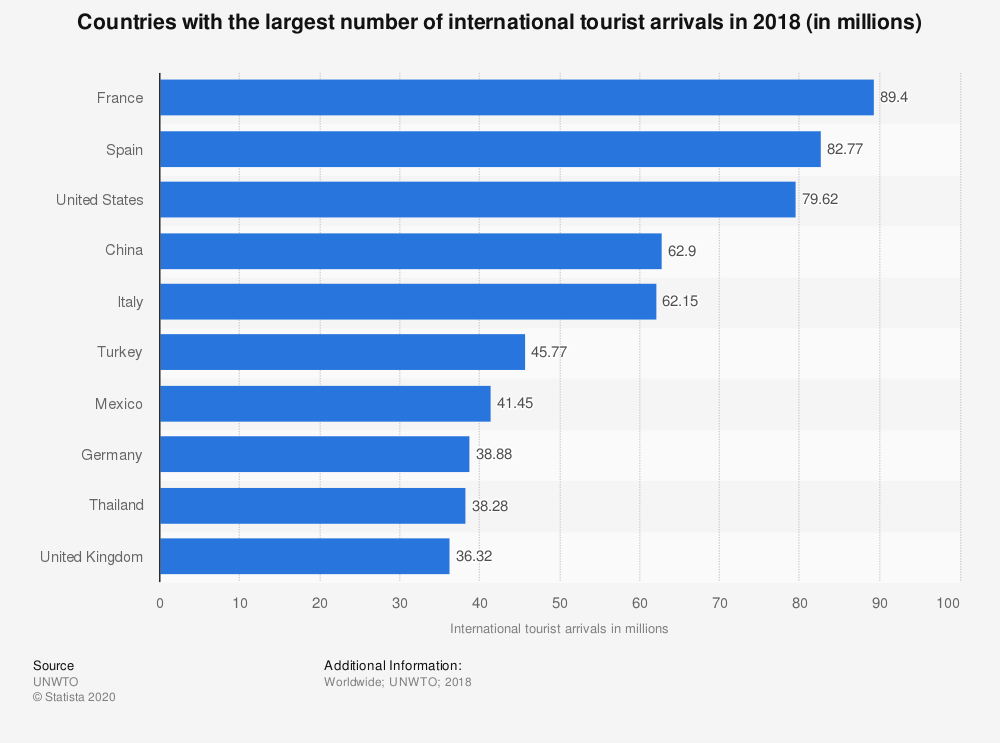 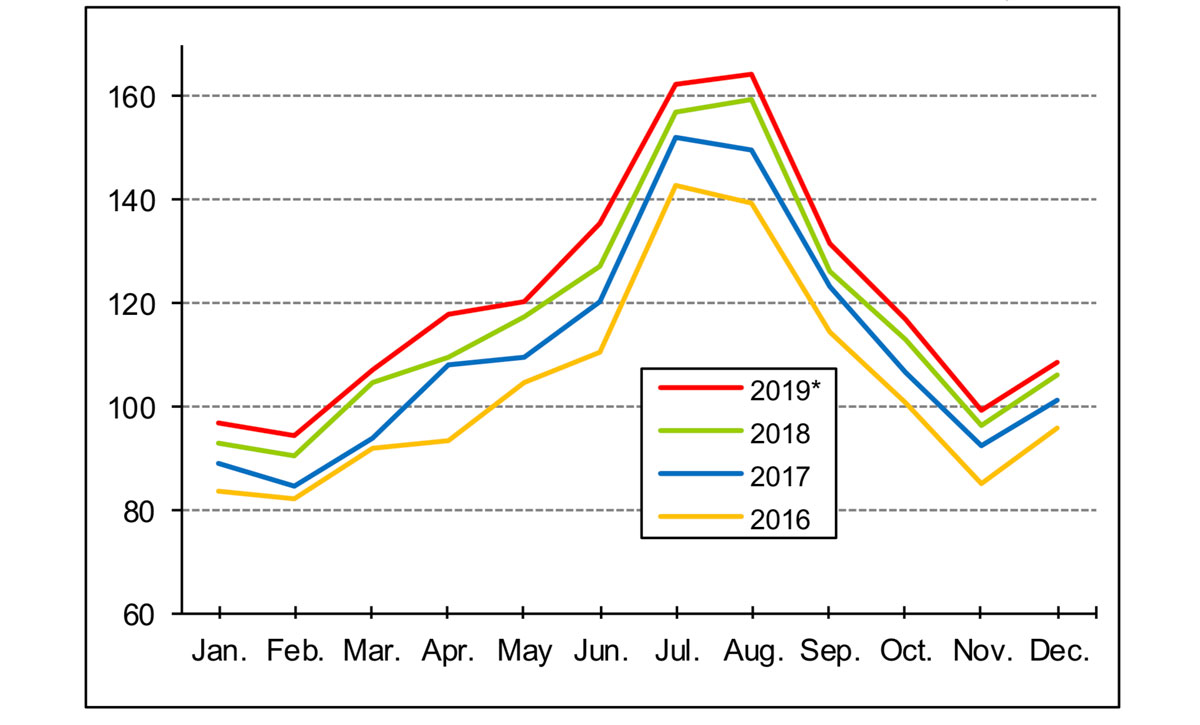 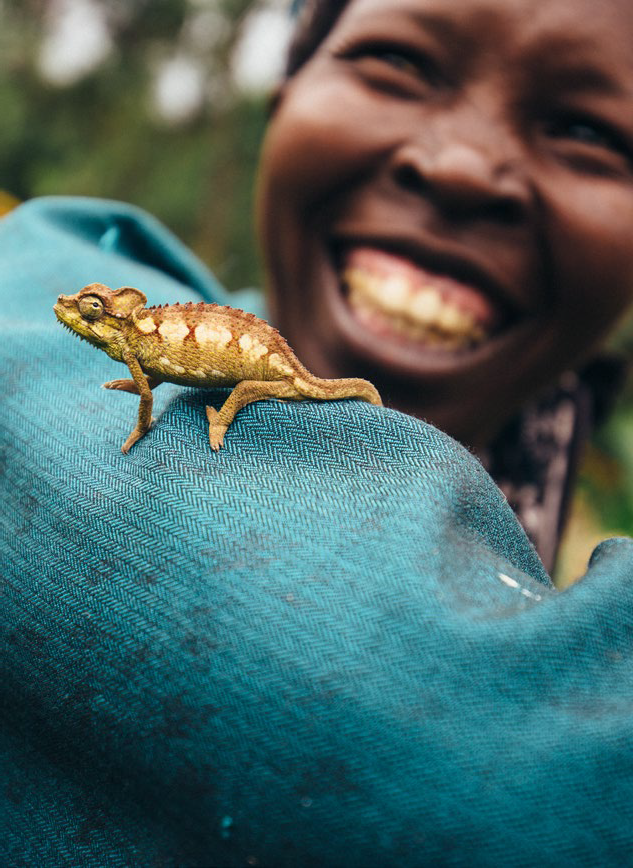 2020 ÉLŐ BOLYGÓ JELENTÉS

 FORDÍTSUK MEG A BIOLÓGIAI SOKFÉLESÉG
 CSÖKKENÉSÉNEK TRENDJÉT!
Populációk: mit mutat az Élő Bolygó Index 2020-ban?
Az egyes fajok populációs tendenciái különösen fontosak, mivel ezek mutatják a teljes ökoszisztéma egészségi állapotát. A súlyos csökkenések a természet egységének bomlását tükrözik.
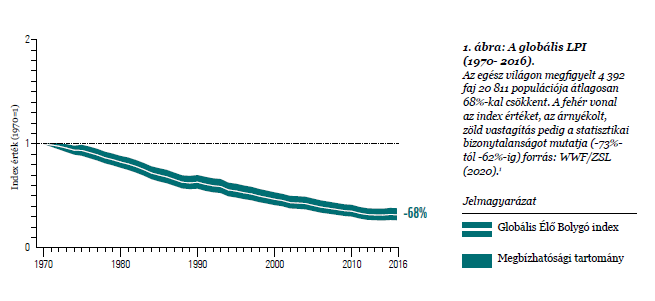 1.ábra: a globális LPI
(1970-2016)
Az egész világon megfigyelt 4392 faj 20 811 populációja átlagosan 68%-kal csökkent. A fehér vonal az index értéket, az árnyékolt, zöld vastagítás pedig a statisztikai bizonytalanságot mutatja (-73%- tól -62%-ig) forrás: WWF/ZSL (2020).
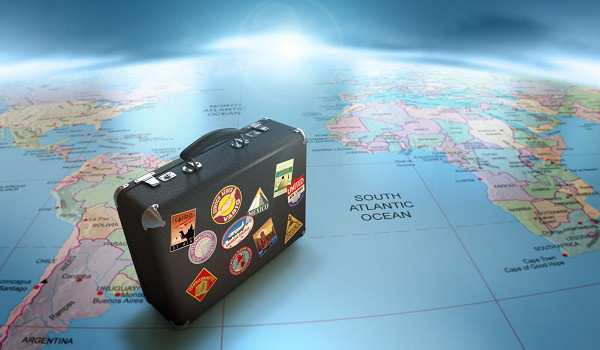 ÜZENETEK
Nagyobb felelősség, amely minimalizálja a turizmus minden káros hatását. 
Értékben kell növekedni,nem mennyiségben (életminőség szemlélet)
Hatékony  desztináció-menedzsment !
 A digitalizáció, az innováció, nagyobb hozzáférhetőség lehetőség
Magyarország turizmusa
GDP-hez való hozzájárulás 8,3% (a világátlag 10,3%) WTTC
Az összes foglalkoztatott 10 %-ka
bővülő vendégforgalom javította a szobakihasználtságot (230E szoba)
egyre jelentősebb részesedésű üzleti célú egyéb szálláshelyek erőteljes növekedés
A belföldi utazások száma és az azokon eltöltött idő kismértékben csökkent, azonban a magyarok külföldre tett utazásainak a száma és a külföldről hazánkba irányuló forgalom tovább emelkedett
Turizmus Szatellit Számlák (TSzSz)
Szálláshelyek
A vendégéjszakában mért vendégforgalom közel háromnegyede (31,5 millió éjszaka) a kereskedelmi szálláshelyeken valósult meg.
 
Az üzleti célú egyéb szálláshelyek vendégforgalmának aránya az utóbbi években nőtt, ami mögött az online lakáskiadás (sharing economy) térhódítása állhat: 2010-ben a vendégéjszakák 13%-a, 2019-ben már 25%-a üzleti célú egyéb szálláshelyen valósult meg.
A szálláshelyek férőhelyeinek száma és megoszlása turisztikai régiónként 2019
A külföldi piac kiesésének szerepét szemlélteti az ábra, amely a külföldiek részesedését 
mutatja a havi bruttó szállásdíj bevételből kereskedelmiszálláshely-típusonként
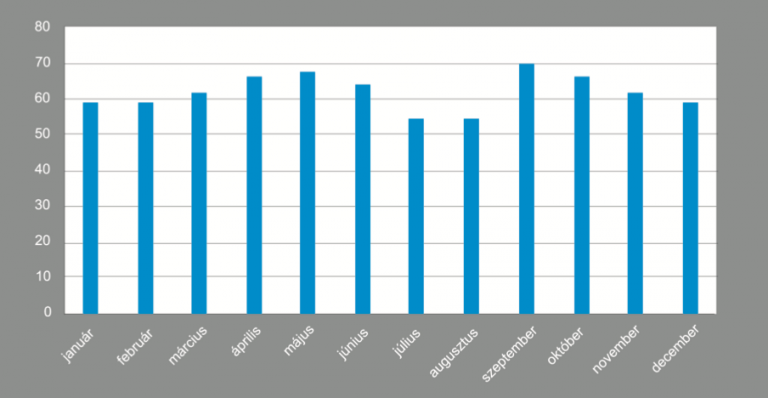 Forrás: www.ksh.hu
2020. 11. 24.
21
KÖVETKEZMÉNYEK
Nemzetközi turizmus

2020-ban a nemzetközi turizmus bevételei 300–450 milliárd dollárral csökkennek 
Globális szinten az ágazat teljesítménye csaknem harmadával eshet vissza.
COVID-19
Magyar Turizmus

A Kormány 2020. március 11-én vezette be a veszélyhelyzetet
A turizmusra és vendéglátásra gyakorolt hatása eddig soha nem látott, drasztikus visszaesést okozott .
2019. márciusi és 2020. márciusi kereskedelmi szálláshelyeinken regisztrált vendégforgalom mértéke, 2019 -ben 857 514 fő volt 2020-ban 272 227 fő.
A FÜRDŐ SZEKTOR  JÖVŐKÉPE
Nemzetközi trendek
Vendégigények, „vágyakozás” az egészségesebb életre 
• Vágyakozás a stresszoldásra – szauna és termálvíz hatás
• Közösség formálás: úszóiskolák, vízilabda és egyéb medencés
   vízisportiskolák, jóga klubok 
• Diagnózis, prevenció, gyógyítás egy helyen-magas szakmai 
  kompetencia mellett biztonságban!
KözKözfürdő”-ben tömegigények kielégítése magas színvonalon, 
    igényes tiszta és ápolt környezetben, maximális odafigyeléssel 
•  Digitalizációs eszközök, technológiák használata a mentális 
    wellness jegyében, ezzel párhuzamosan digitális detox 
•  Személyre szabott programok 
•  Természetes terápiák előtérbe kerülnek 
•  Fenntarthatóság és környezetvédelem,
    újrahasznosítás-termálvíz technológiák
A COVID HATÁSA A MAGYAR FÜRDŐ SZEKTORRA
Márciustól júniusig és november 11-től zárva a fürdők
Lassan induló, majd szeptember 1-jétől megszűnő külföldi turista forgalom
A szektor átlagos bevételkiesése 2020.évben megközelíti a 2019.évi bevétel 40%-át (mintegy 36MD FT)
Márciustól létszámcsökkentések, ez novembertől ismét felerősödőben, kockázat az újrainduláskor
Egyes létesítmények jelentős kormányzati támogatása ( Sárvár, Szolnok, Győr, stb.)
AMI a covid után megmarad
A vendégbizalom újraépítendő
Nagyobb figyelem a kiszolgálás
      higiéniás faktoron
A munkavállalók folyamatos felkészítése 
Nagyobb üzemeltetői felelősség
Vendégedukáció
TURISZTIKAI TRENDEK A JÖVŐBEN
Felértékelődnek a belső (hazai) értékek.
Biztonság iránti igény, ami megmutatkozik majd a higiénia terén (szálláshelyek tisztasága, tányérszervizes étkeztetés preferenciája), a fizikai távolságtartás fontossága.
Rugalmasabb foglalási feltételek biztosítása, a turisztikai szolgáltatóknak rendkívül nagy súlyt kell fektetniük az óvintézkedések kommunikációjára.
Virtuális turizmus, múzeumok, tárlatok, parkok, állatkertek virtuális „bejárása” (VR – virtuális valóság szemüvegekkel, 360 fokos kamera segítségével).
2020. 11. 24.
30
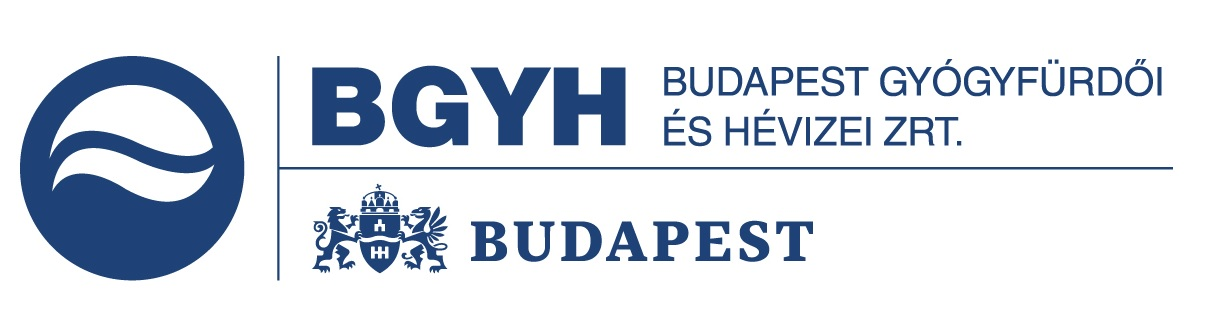 AMI A VERSENYTÁRS  ELEMZÉSHEZ  SZÜKSÉGES
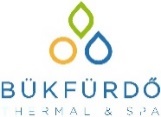 3
2
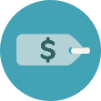 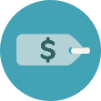 1
Gyógyfürdők
Releváns információk, stílus, UX élmény, online foglalórendszerek, Facebook, Instagram, YouTube csatornák célzott kommunikáció és hirdetés menedzsment, belföldi és nemzetközi piacon GoogleAds PPC hirdetési kampányok kezelése
Marketing Kommunikáció
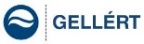 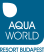 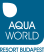 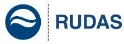 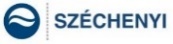 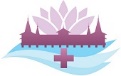 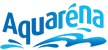 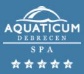 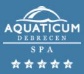 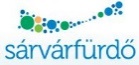 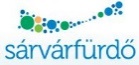 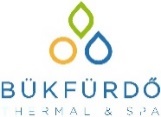 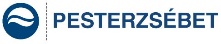 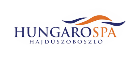 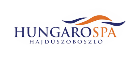 Strandfürdők
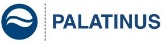 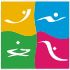 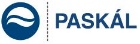 Célcsoport specifikus ajánlatok, attrakciók, akciók, programok
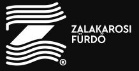 Vendégélmény
Kényelmi szolgáltatások
Saját parkolás és garázs szolgáltatás, pihenőterek
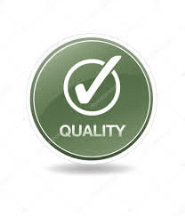 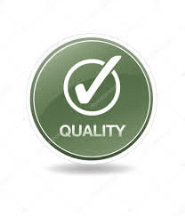 Magyar Közlöny legfrissebb, 251. száma írja,hogy a Modern Városok Program keretében több, mint 32 milliárd forint közpénzből fog megújulni és bővülni 2 magyarországi fürdő
A két létesítmény:
Rába Quelle győri Vízi élménypark (21 milliárd 367 millió forint)
Szolnoki Tiszaliget fürdő (2 milliárd 300 millió forint). (Utóbbi esetében többlettámogatásról van szó, mert a szolnoki építkezés már folyamatban, eredetileg 7,7 milliárd forintra tervezték)
Győrben létrejövő vízi élménypark
GYÓGY –ÉS WELLNESS TURIZMUS  ERDÉLYBEN
Rendkívül sok fejlesztés zajlott vagy zajlik Magyarországon és Erdélyben egyaránt:
Püspökfürdő
Kolozsvár
Kajántó
Herkulesfürdő
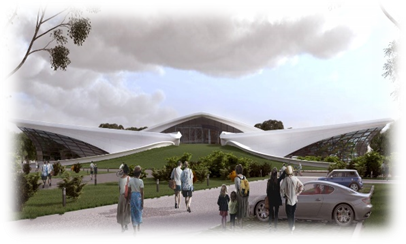 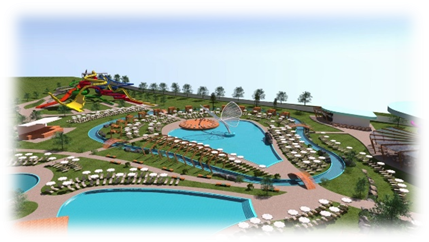 2020. 11. 24.
34
GYÓGY–ÉS WELLNESS TURIZMUS
Kolozsvár fejlesztése:
2022-re épülhet meg Kolozsváron 42 millió euró értékű befektetésként egy aquapark és üdülőközpont.
Az élményfürdőnek összesen 21 ezer négyzetméter beépített része lesz, a zöldövezetek, sétányok területe meghaladja majd a 100 ezer négyzetmétert. Az aquaparkban nyolc vízicsúszda, több medence, napozóágyak, vendéglők és teraszok várják majd a vendégeket. Az autóval érkezőknek összesen 1.200 parkolóhely áll majd a rendelkezésére.
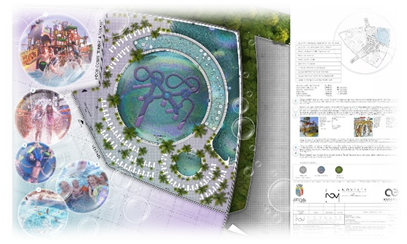 KÁRPÁTALJA
A fellendülés a 2000- es években kezdődött, ami együtt járt a gyógyüdülési intézmények magánosításával
statisztikai szempontból Kárpátalja 10 rekreációs- és gyógyövezetre oszlik: ungvári, munkácsi, nagybereznai–perecsenyi, ökörmezői–volóci, szolyvai, ilosvai, beregszászi, huszti–nagyszőlősi, técsői, rahói (KÁRPÁTALJA – SZANATÓRIUMOK ÉS TURIZMUS 2012).
Ezek közül a szolyvai és a munkácsi bír a legnagyobb jelentőséggel, elsősorban az itt található ásványvízlelőhelyek és az ezek bázisán kiépült gyógyüdülési létesítmények száma miatt. Megyei összevetésben a gyógyüdülők 30%-a, a férőhelyek 54,76%-a, az eltöltött vendégéjszakák 63,6%-a esik erre a két övezetre. 
A hivatalosan nyilvántartott gyógyüdülési létesítmények száma Kárpátalján 2011-ben 60 volt (1. táblázat) ami az országos mennyiség alig több, mint 2%-át teszi ki
A gyógyüdülési létesítmények között a szanatóriumok rendelkeznek a legnagyobb jelentőséggel. Mennyiségüket tekintve a megyében található gyógyüdülési létesítmények csupán 33,33%-át teszik ki, ugyanakkor rájuk esik a férőhelyek 63,96%-a, az eltöltött 39 vendégéjszakák 88,7%-a, a forgalom 65,4%-a.
 2000-ben gyógyüdülői övezetekről szóló törvény, (országos és helyi jelentőségű övezetek) Kárpátaljai gyógyüdülői övezetek egyike sem rendelkezik országos jelentőséggel
GYÓGYÜDÜLŐ LÉTESÍTMÉNYEK KÁRPÁTALJÁN (2004-2011)
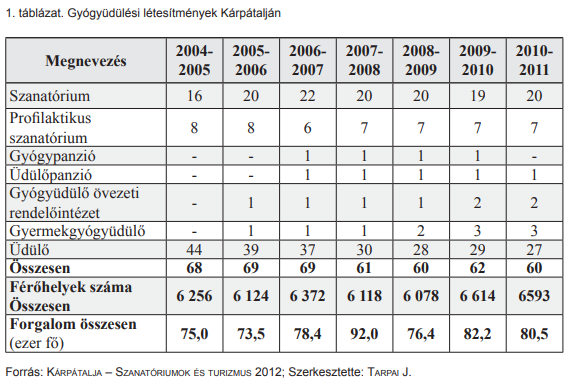 KÁRPÁTALJA  GYÓGYÜDÜLŐ  ÖVEZETEI
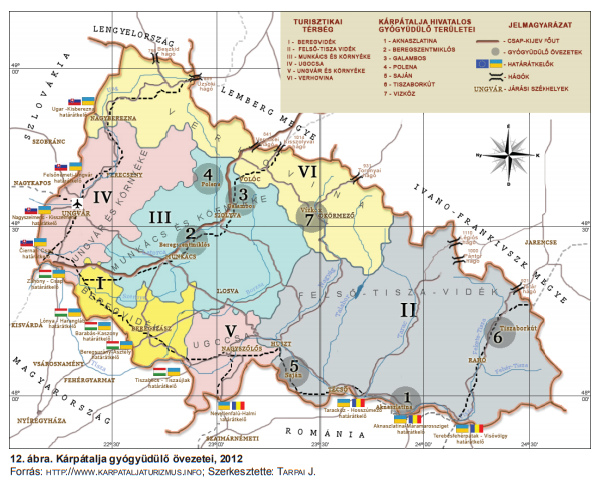 MIT TEGYÜNK!
gy
2008-2009 TANULSÁGOK
…….
Gyors döntés!

Több alternatíva!

Minden helyzetre készülni!
2008-2009 TANULSÁGOK….MIT NE TEGYÜNK?
STRATÉGIAI BERUHÁZÁSOK LEÁLLÍTÁSA

AZONNALI ELBOCSÁTÁS/TEHETSÉGEK ELVESZTÉSE

ÜZLETI KÖRNYEZET VÁLTOZÁSAIRA NEM FIGYELNI

TERMÉKFEJLESZTÉSRE, INNOVÁCIÓRA SZÁNT ÖSSZEGEK CSÖKKENTÉSE
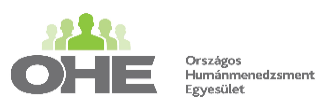 Turizmus vállalkozásai kérik a segítséget!
A turisztikai piac 99%-ka KKV!!!
2 hónap nyárból kell megélni 12 hónapig
Külföldi vállalkozásainknál nagyon gyors elbocsátások,leépítések
Repülés 2023/2024-re várja a 2019-es forgalom visszaállását
KKV-k megsegítése külföldi példák,nem engedik el a kicsiket(szektor semlegesen)
LEHETŐSÉG  5 SZAKMAI SZERVEZET EGYÜTT JELENIK MEG
Kurzarbeit (aug. 31-ig)
Járulék kedvezmény (az tudja felvenni ,aki fizet valamit)
0%-os hitel (összeg nem nagy,banki minősítésen át kell esni)
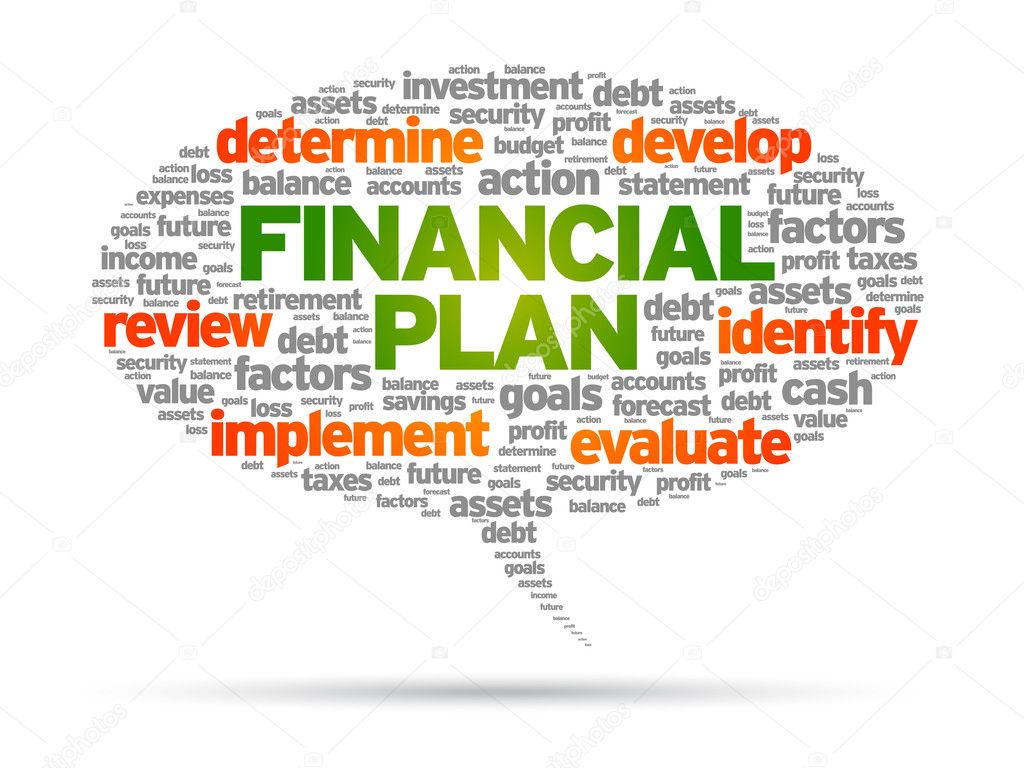 PÁRBESZÉD A KORMÁNNYAL
Utazási irodák helyzete (kaució módosítás ,50% után,határidő módosítás))
ÁFA csökkentés 
Reprezentációs rendelet
Fogyasztói szokások változása a turizmusban
Travel ‘to change’
Élj, mint egy helyi, törekedj a hitelességre és az átalakulásra
Travel ‘to show’
„Instagram-képes” pillanatok, élmények és úti célok
Pursuit of a healthy life
Séta, wellness és sportturizmus
Rise of the ‘access’ economy
A „hozzáférés” gazdaságának felemelkedése
Solo travel & multigenerational travel
Egyéni utazás és több generációs utazás a népesség és az egyedülálló háztartások elöregedése következtében
Rising awareness on sustainability
Tudatosság növelése a fenntarthatóságról nulla műanyag és klímaváltozás
MIT HOZ A JÖVŐ
függ
              Milyen hosszan húzódik el
              Nemzetközi piac alakulása,főbb küldők 
              Gazdaság többi részétől függ(GDP)
               Kormányzati intézkedések
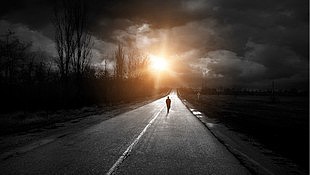 FORRÁSOK:

https://www.tohology.com/en/hospitality/industry/international-tourist-arrivals-unwto

Explore additional features of the report at http://reports.weforum.org/ttcr

Horwath HTL l European Hotels & Chains Report 2019

WORLDWIDE TRAVEL TRENDS LATEST INSIGHTS & OUTLOOK

WWF ÉLŐ BOLYGÓ JELENTÉS 2020

Tarpai János PhD  értekezés 2013 Pécs :A természeti és társadalmi erőforrások szerepe Kárpátalja   turizmusfejlesztésében és hatása a területfejlesztésre
Köszönöm a figyelmet!